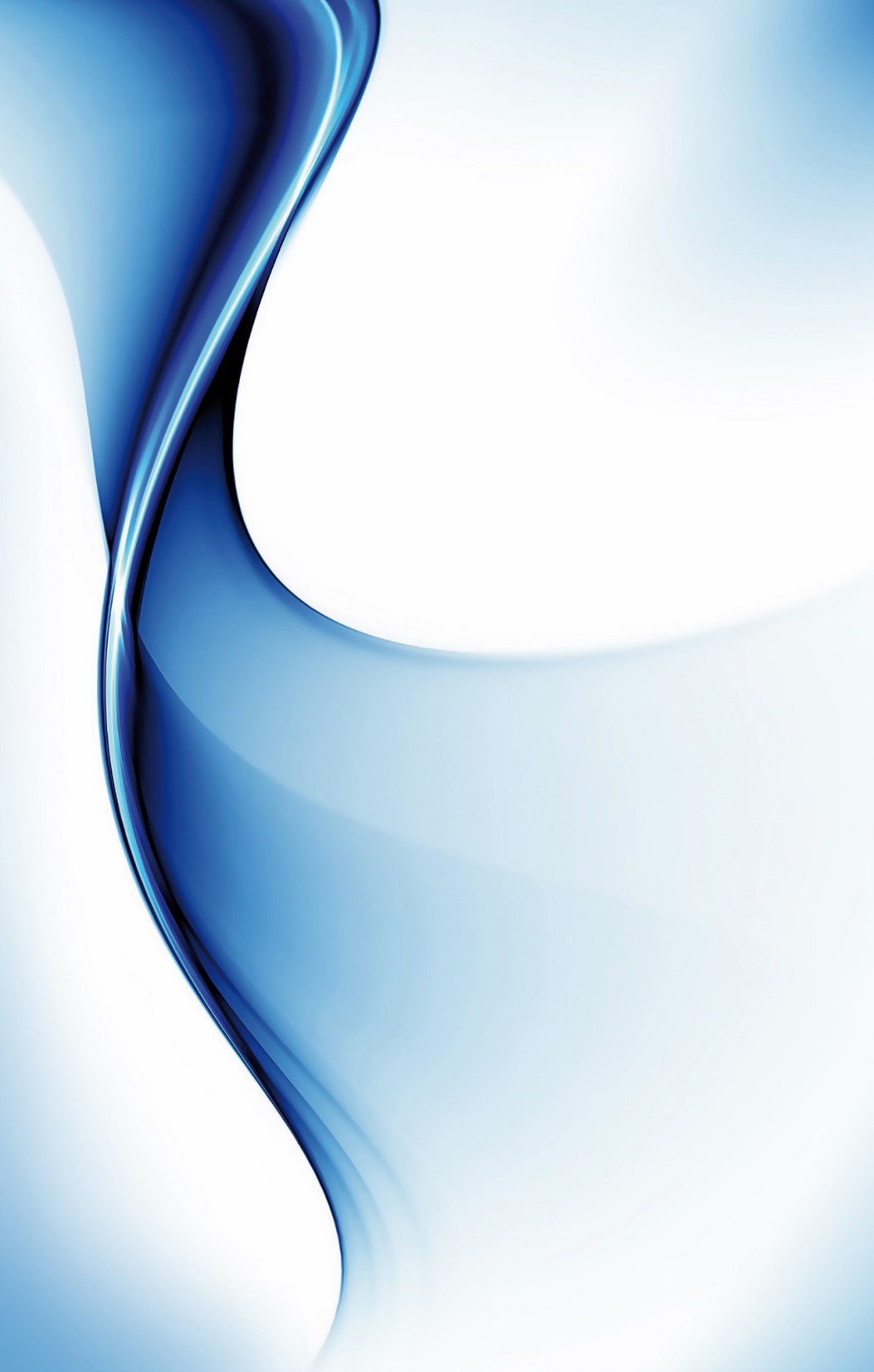 GERSEMI 
TL012 modifications
Architectural Proposal
Zoom, 09/06/2017
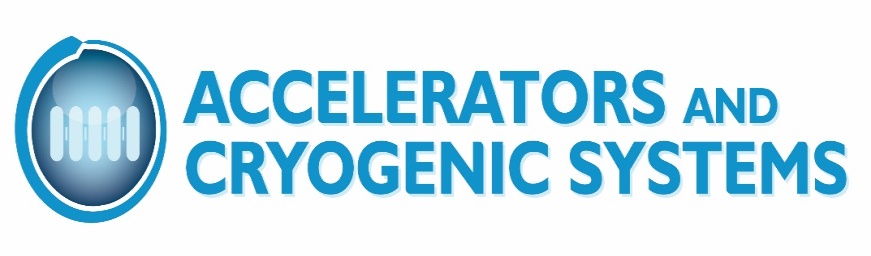 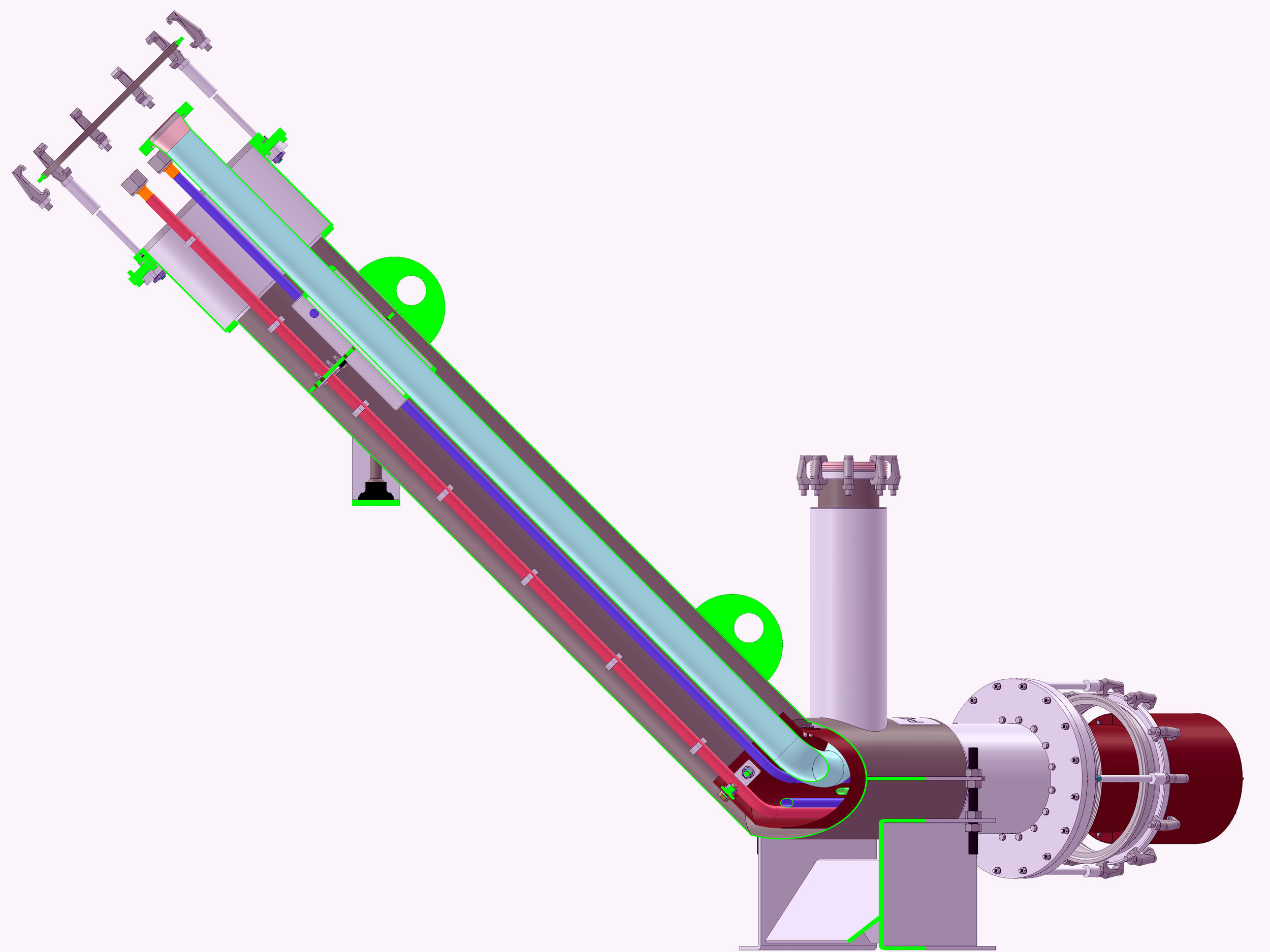 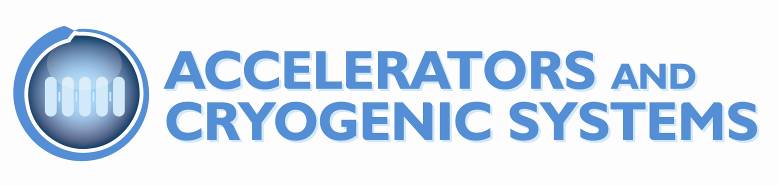 2
09June2021
philippe
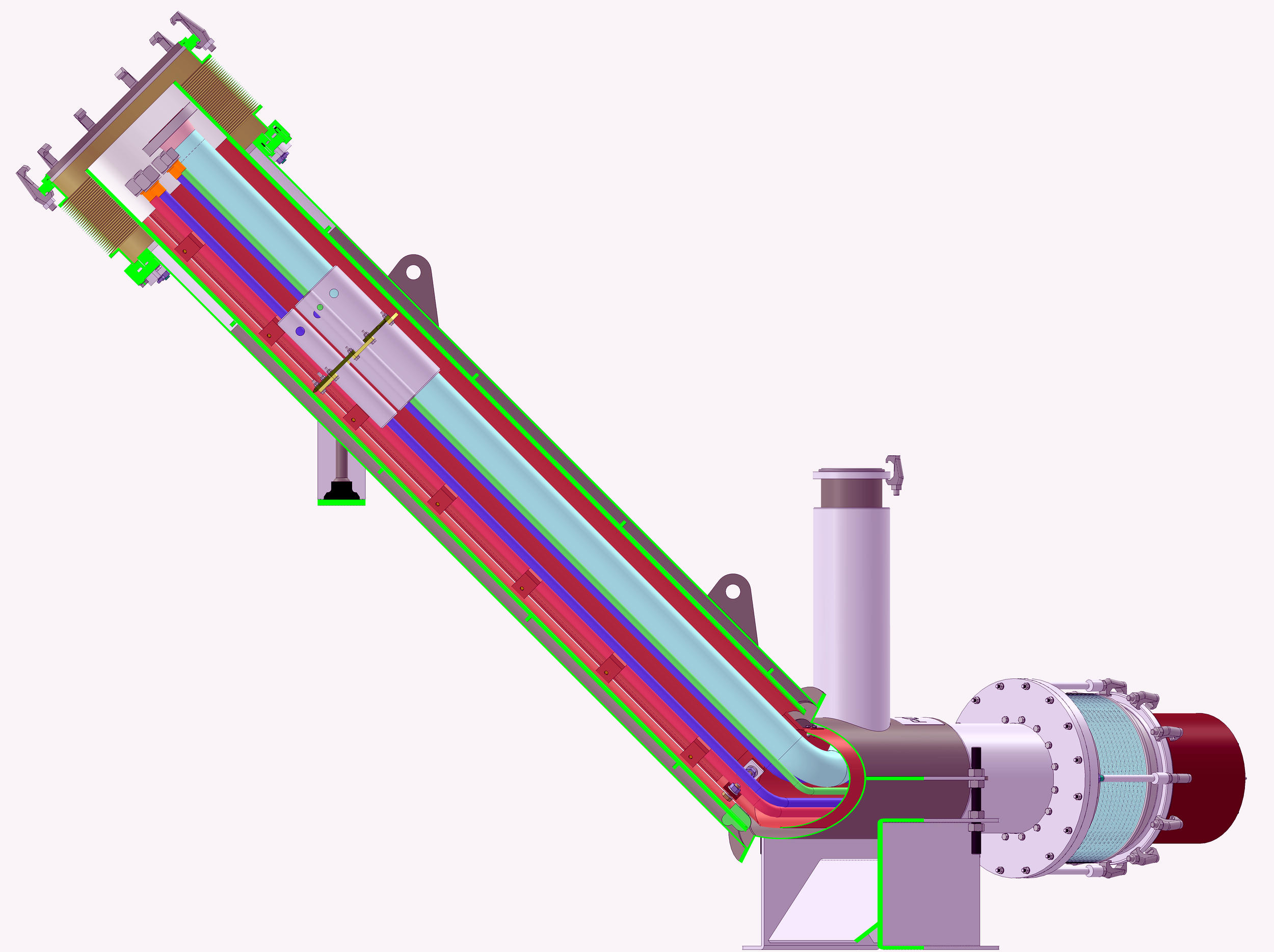 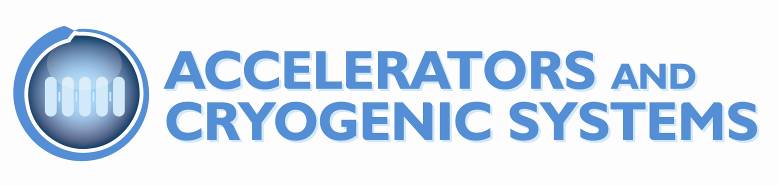 3
09June2021
philippe
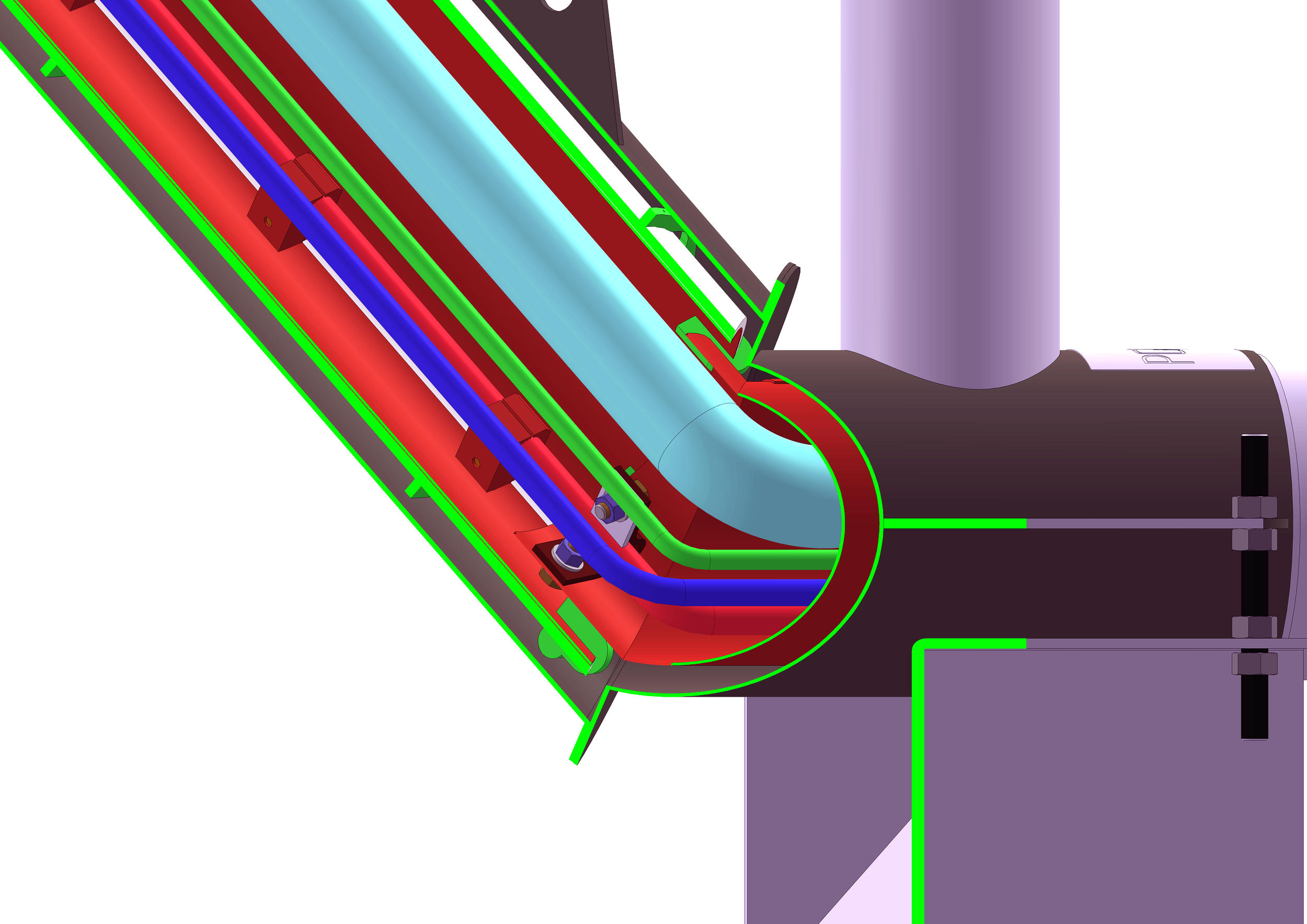 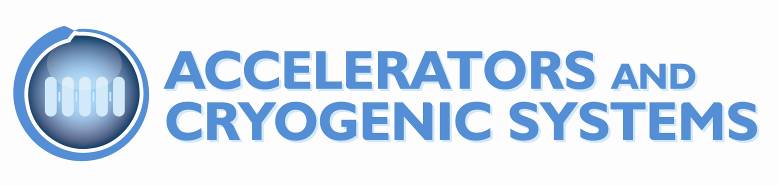 4
09June2021
philippe
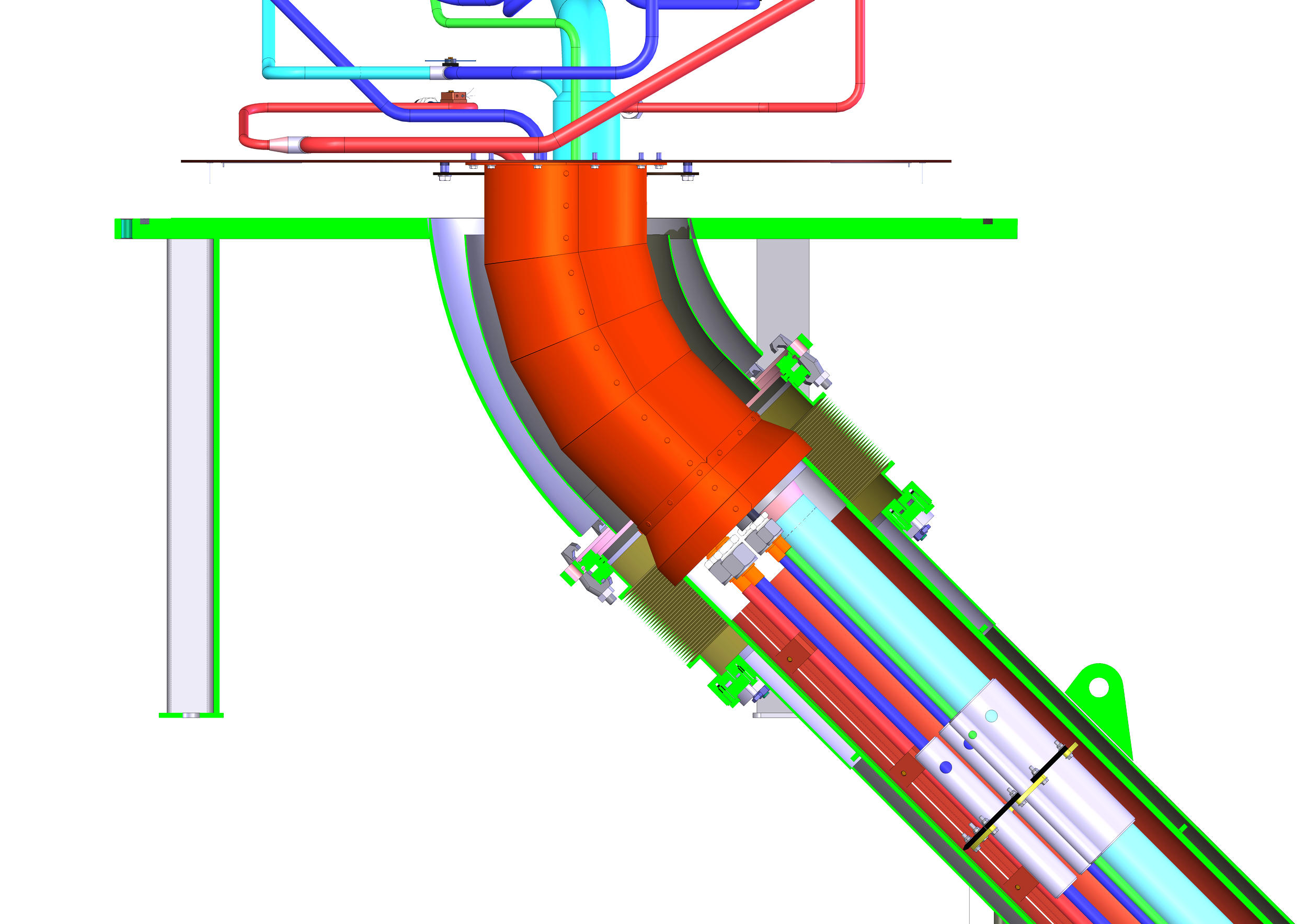 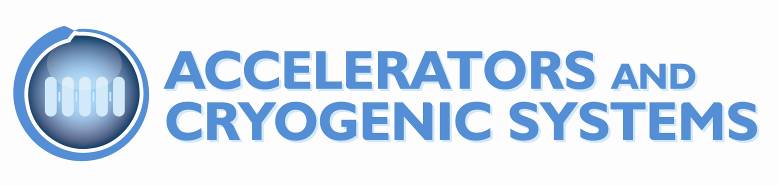 5
09June2021
philippe
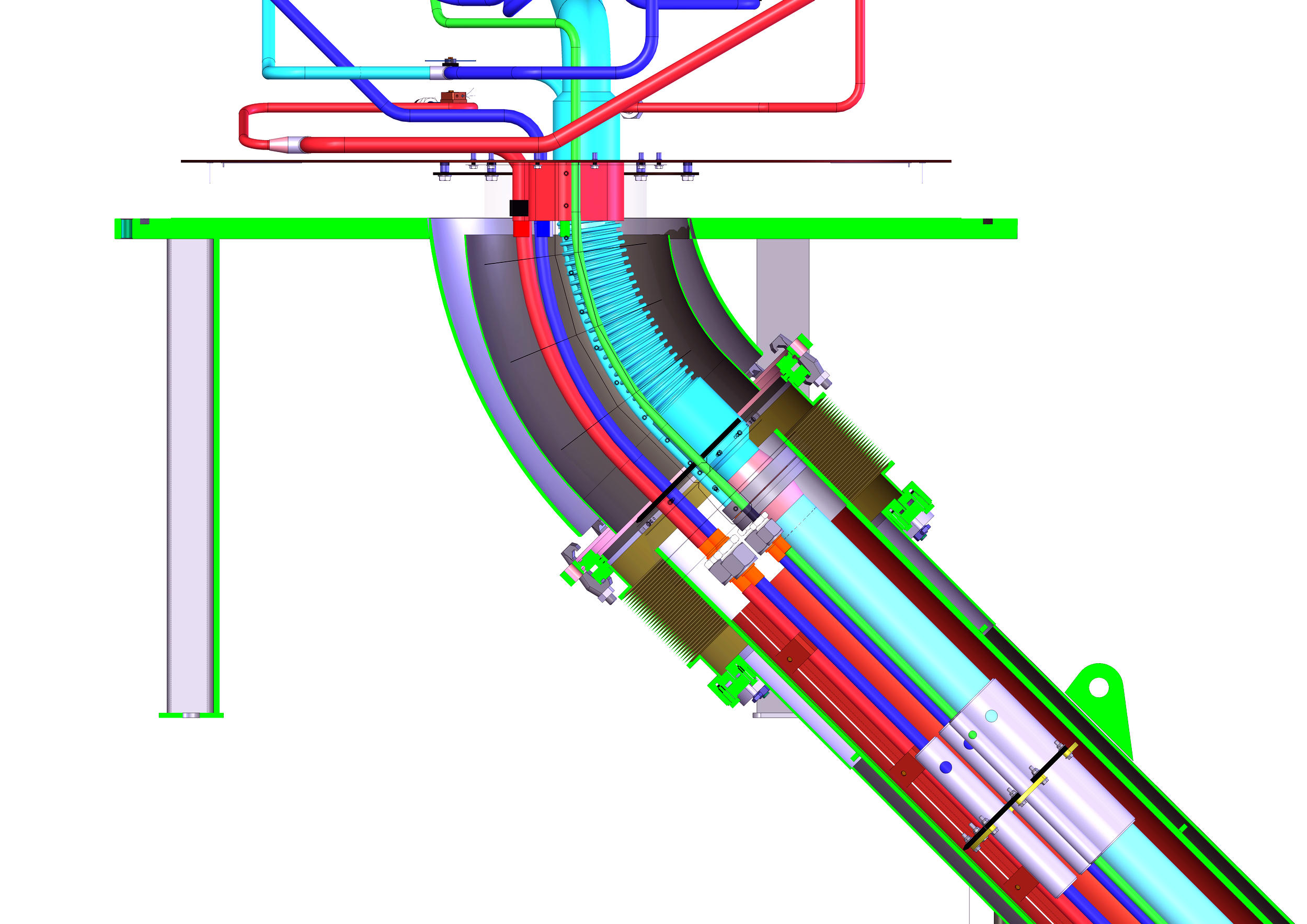 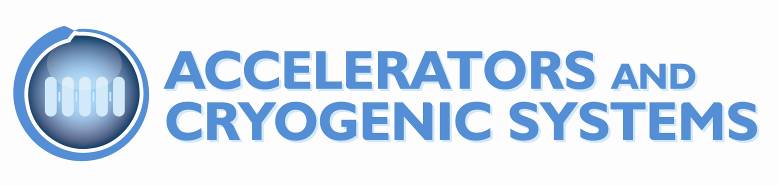 6
09June2021
philippe